Опухоли головы и шеи: клиника, ранняя диагностика, анализ ошибок поздней диагностики.
Уважаемые коллеги! Опухоли головы и шеи включают в себя более 15 нозологий и делятся на 2 большие группы.
К 1 группе относятся новообразования слизистой оболочки верхних дыхательных путей: главное место занимает рак гортани, и верхний этаж пищеварительного тракта: губа, полость рта, глотка.
2 группа включает в себя: эндокринные опухоли, и главное место в них занимает – щитовидная железа.
ЭПИДЕМИОЛОГИЯК факторам способствующим развитию рака слизистых оболочек относят:  - курение,  - канцерогенные вещества экзо – и эндогенной природы,  - алкоголь и другие вредные привычки, - механическая травма (кариозные зубы, неправильно подобранные протезы, прикусывание, давление мундштука и сигареты),   - вирусные инфекции ( в частности вирус папилломы человека и вирусы герпеса).
Таким образом – первичная профилактика состоит в отказе о курения, отказе от крепкого алкоголя, соблюдение диеты с приемом в пищу минимально раздражающих химических, механических, термических веществ.Обязательное посещение стоматолога!
Вторичная профилактика – выявление и удаление предопухолевых заболеваний (облигатные с высокой частотой озлокачественноствления и факультативные предраки).
В щитовидной железе различают: - А – клетки (вырабатывают Тироксин); - В – клетки (накапливают Серотонин); - С – клетки (синтезируют Кальцитонин).Таким образом гистогенез опухолей щитовидной железы различен, что отразилось на клиническом течении и прогнозе заболеваний.
Первичная профилактика: - прием пищи богатой йодом;- снижение лучевой нагрузки.Вторичная профилактика:своевременное выявление и санация предопухолевых заболеваний щитовидной железы.
Диагностиказаболеваний щитовидной железы заключается в ультразвуковом исследовании   и пункционной биопсии под контролем УЗИ, с последующим цитологическим исследованием.
Прогнозы:Для рака слизистых оболочек головы и шеи, смертность – прямопропорциональна запущенности процесса.Для рака щитовидной железы – важна дифференцировка опухоли.
МАРШРУТИЗАЦИЯПриказ МЗ Алтайского края №29 от 6 февраля 2019г.Смотровой кабинет узкий специалист (онколог поликлиники)врачебно – диспетчерская службаполиклиника АКОД
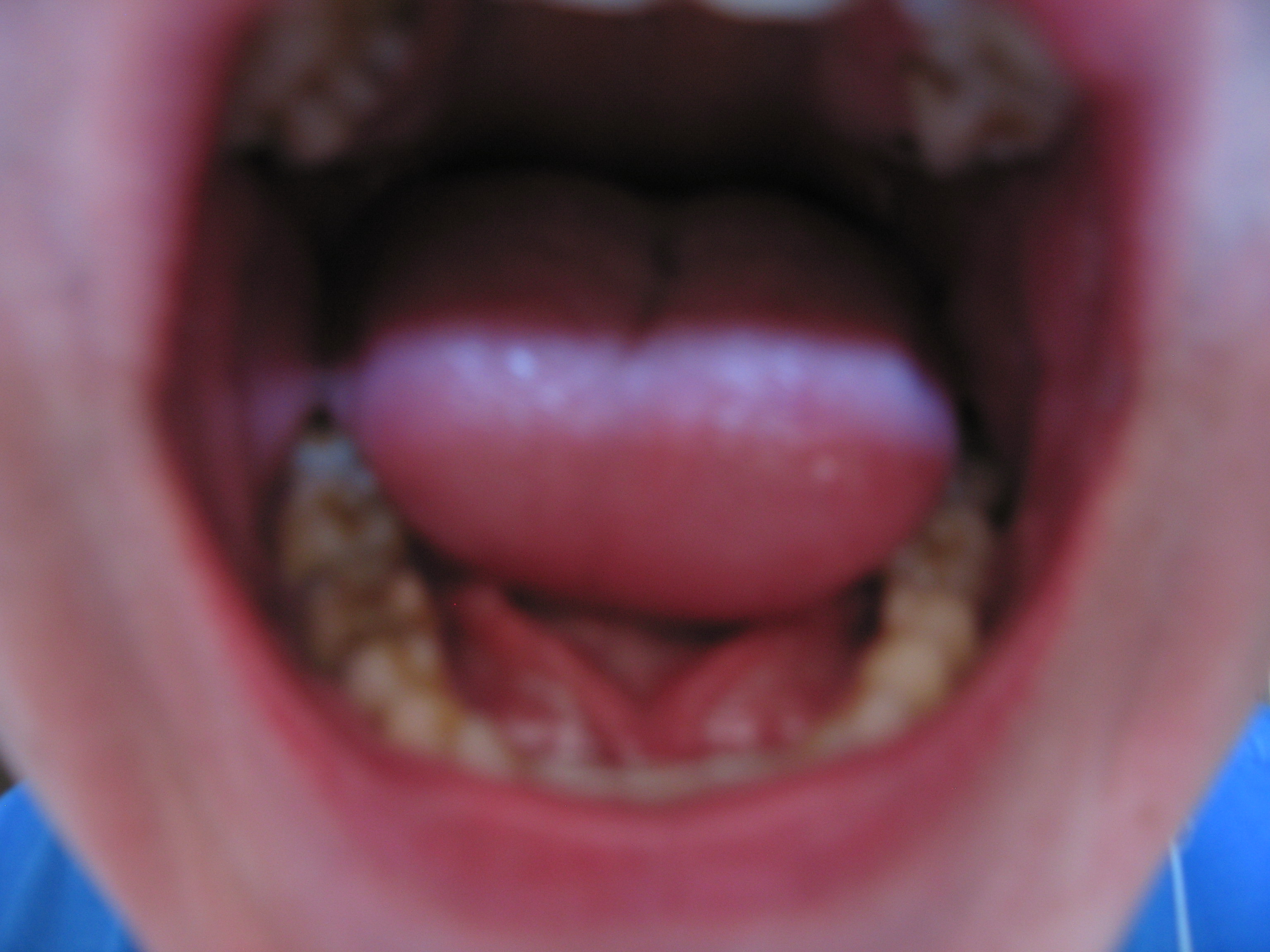 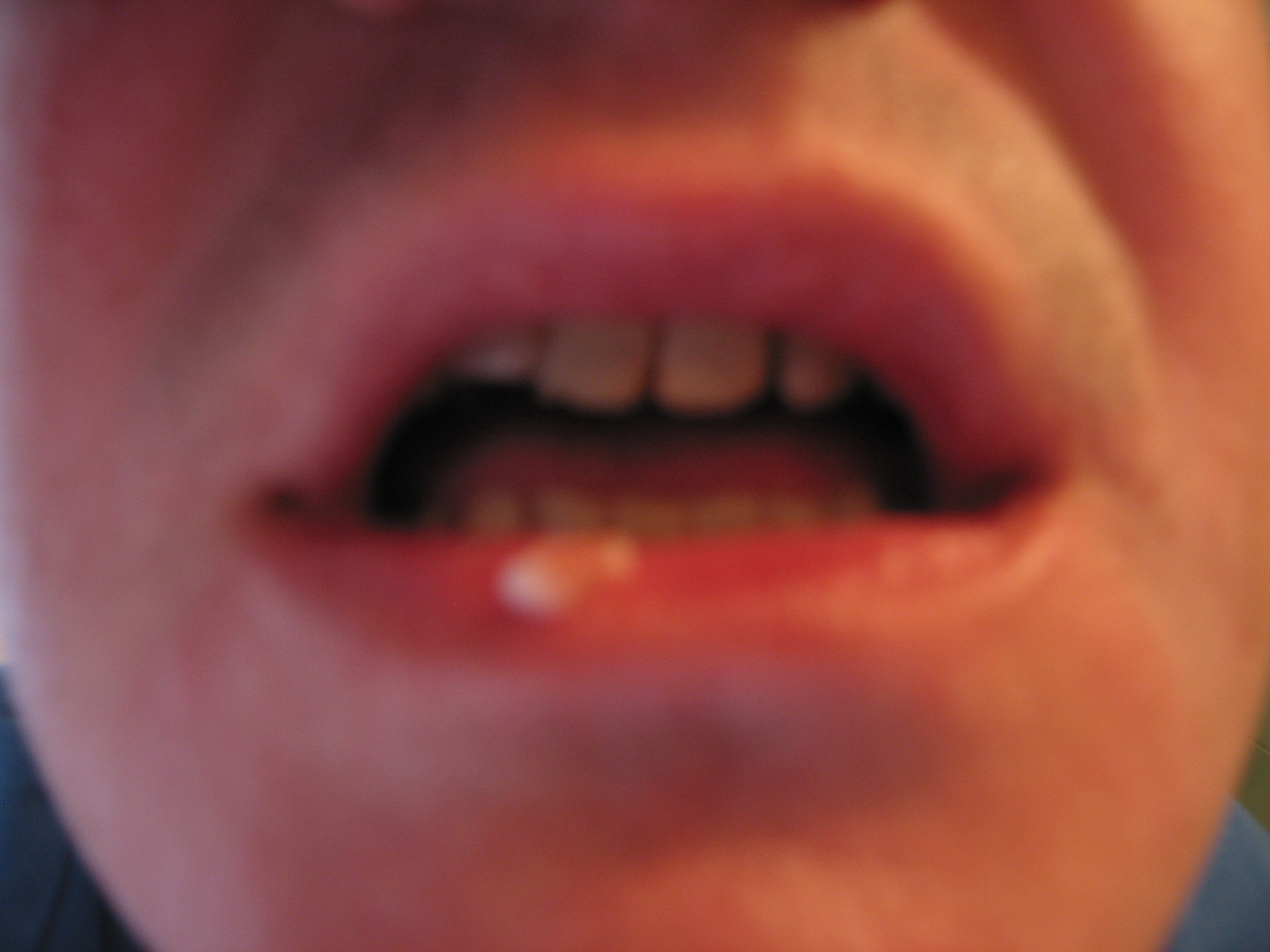 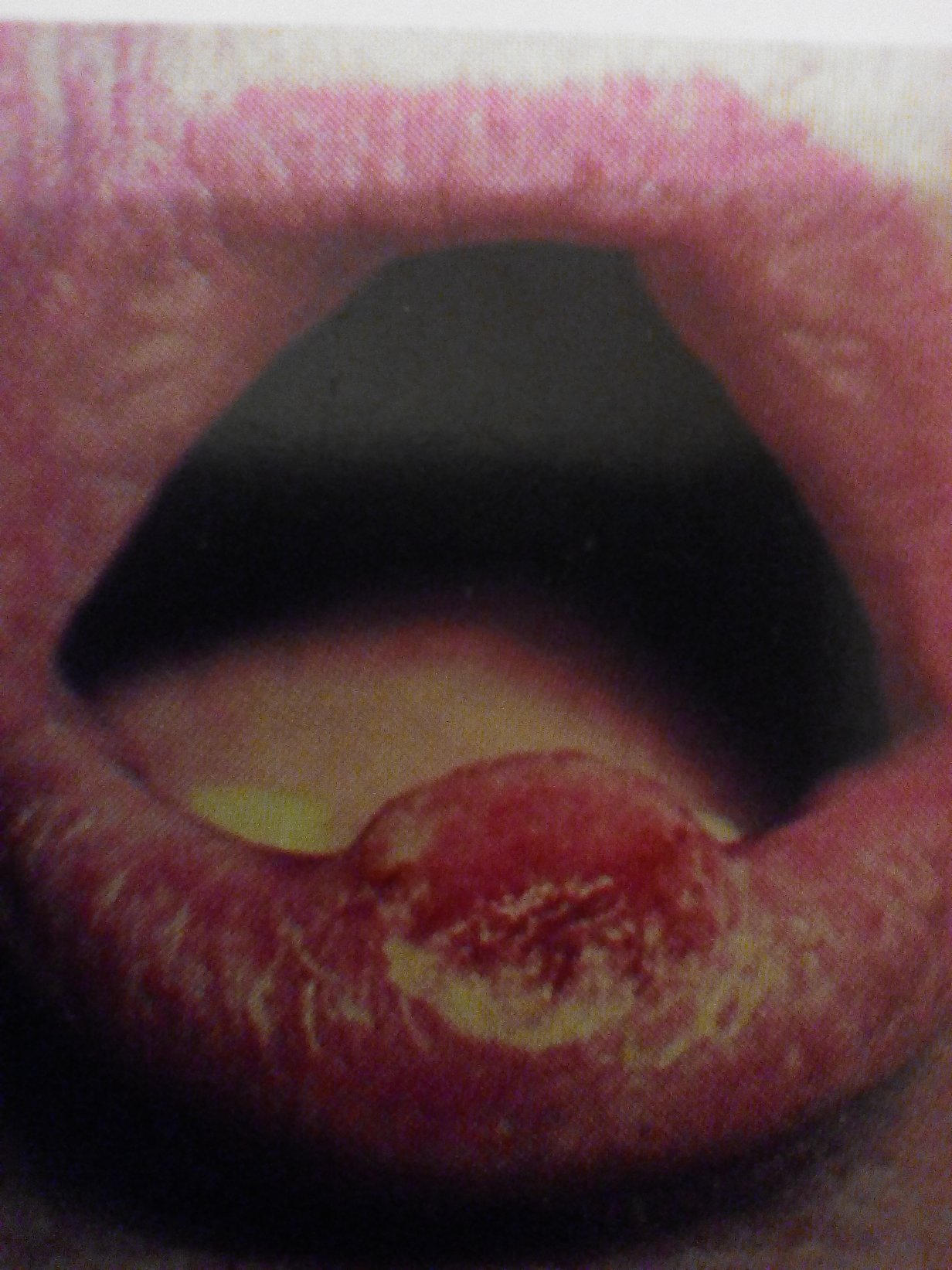 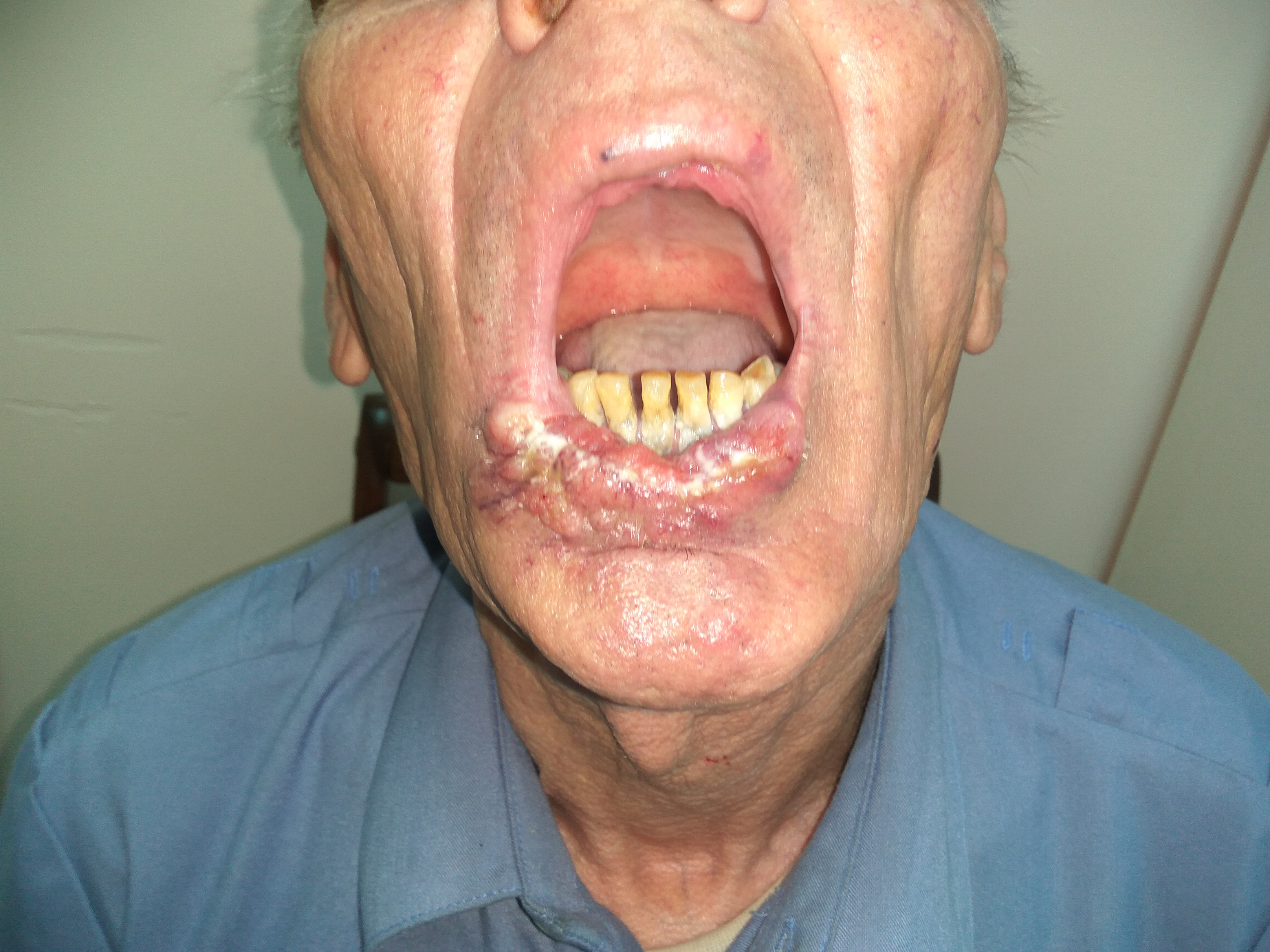 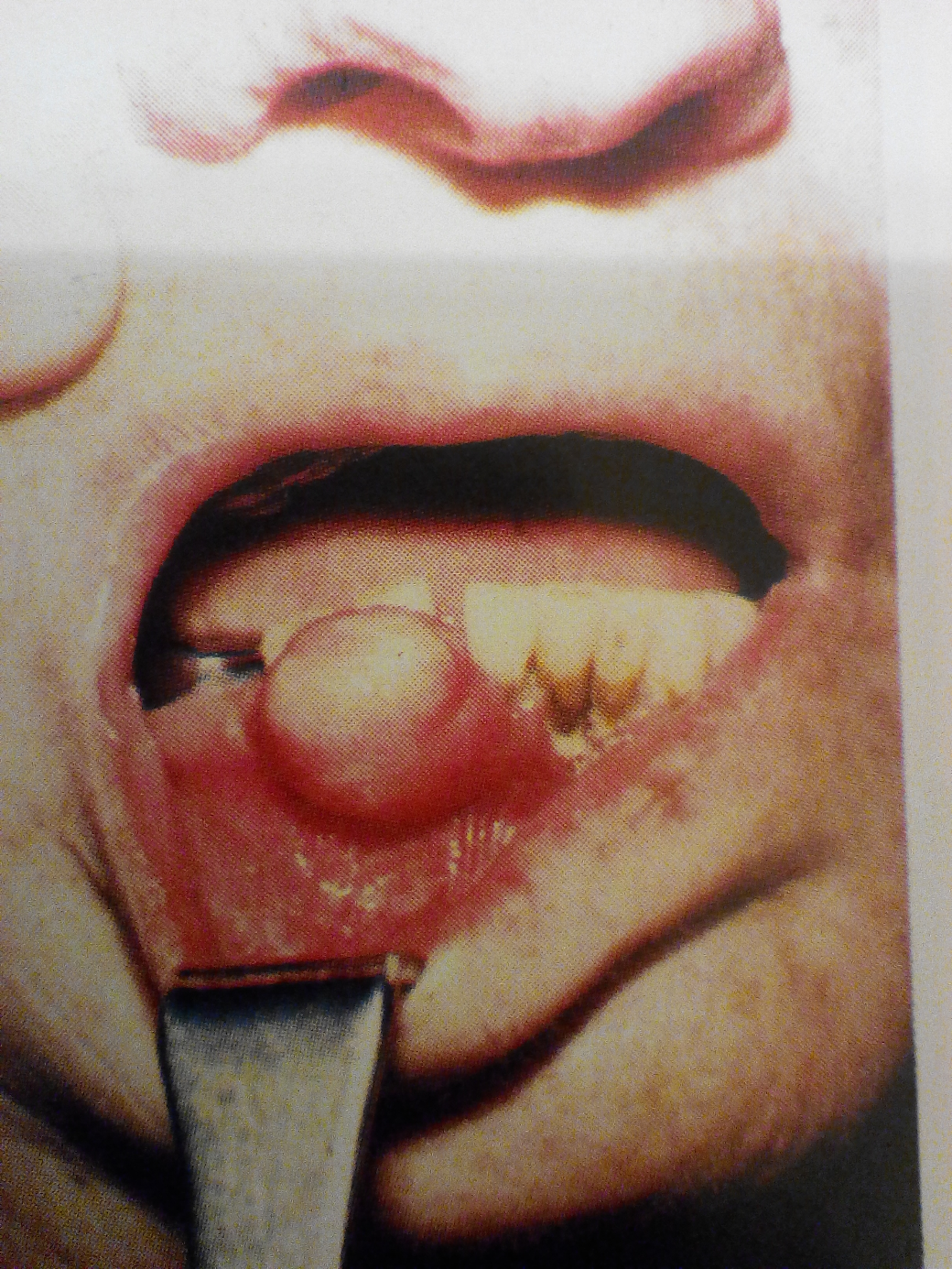 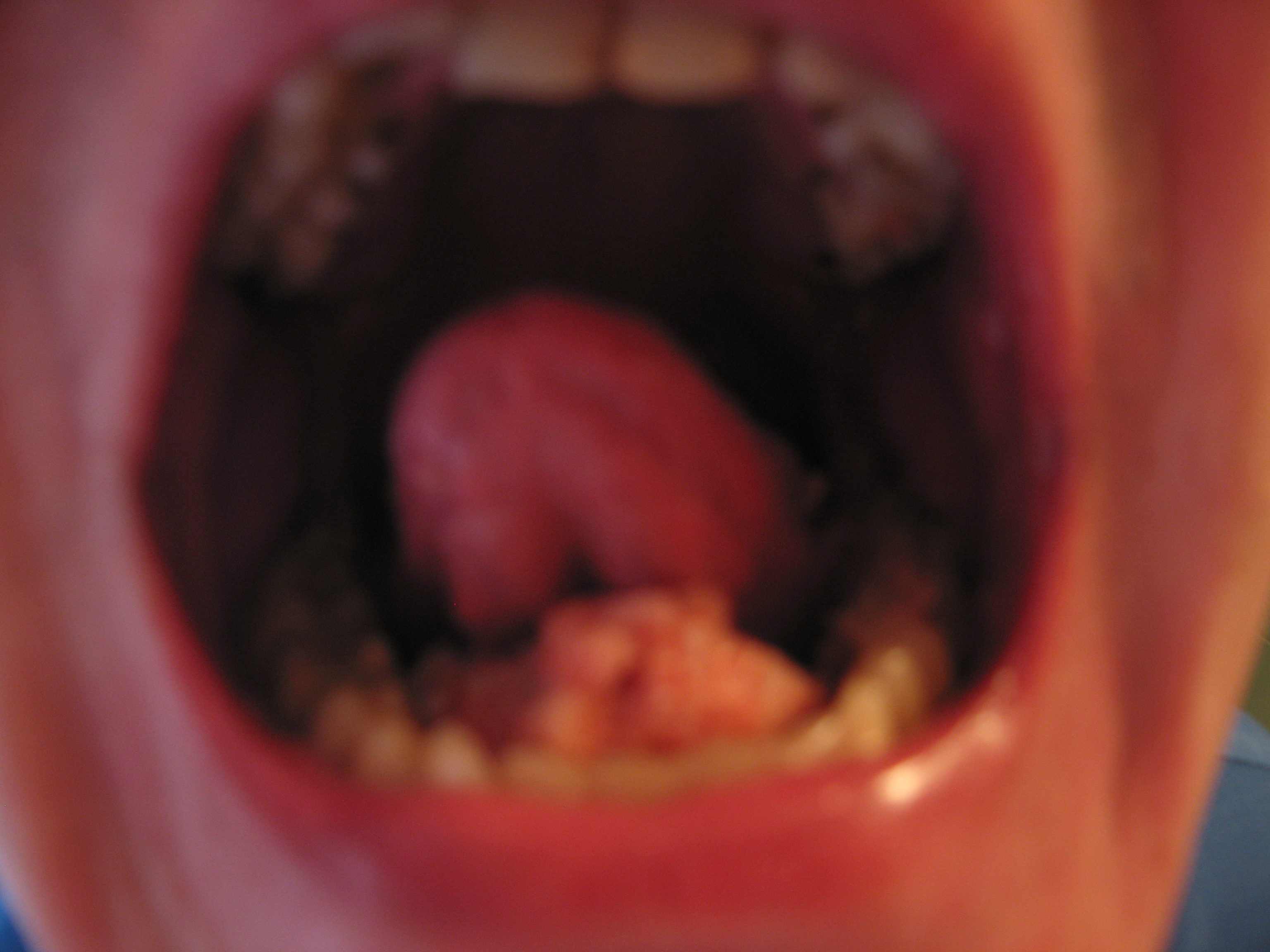 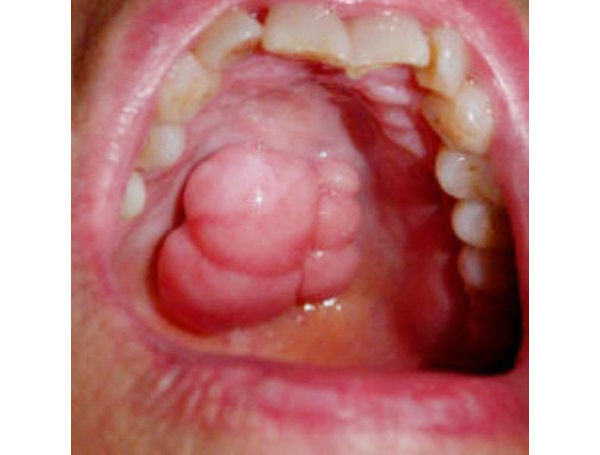 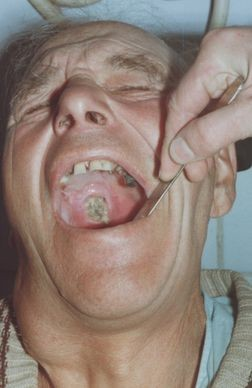 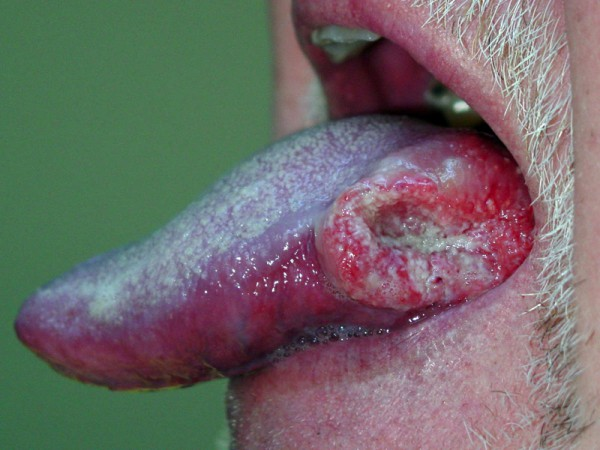 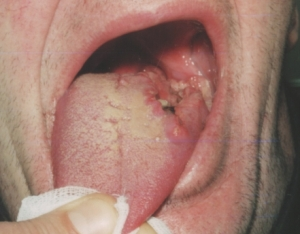 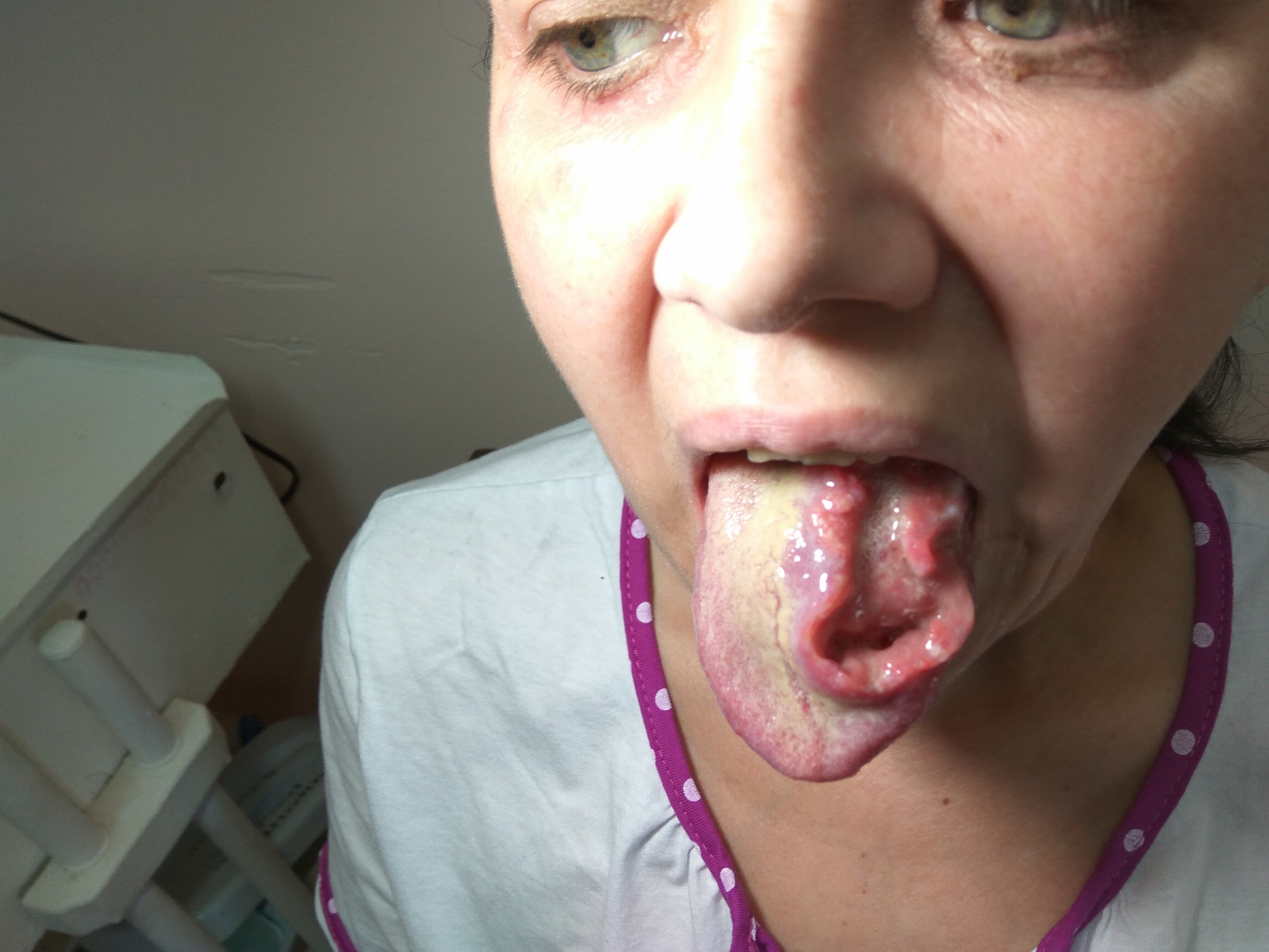 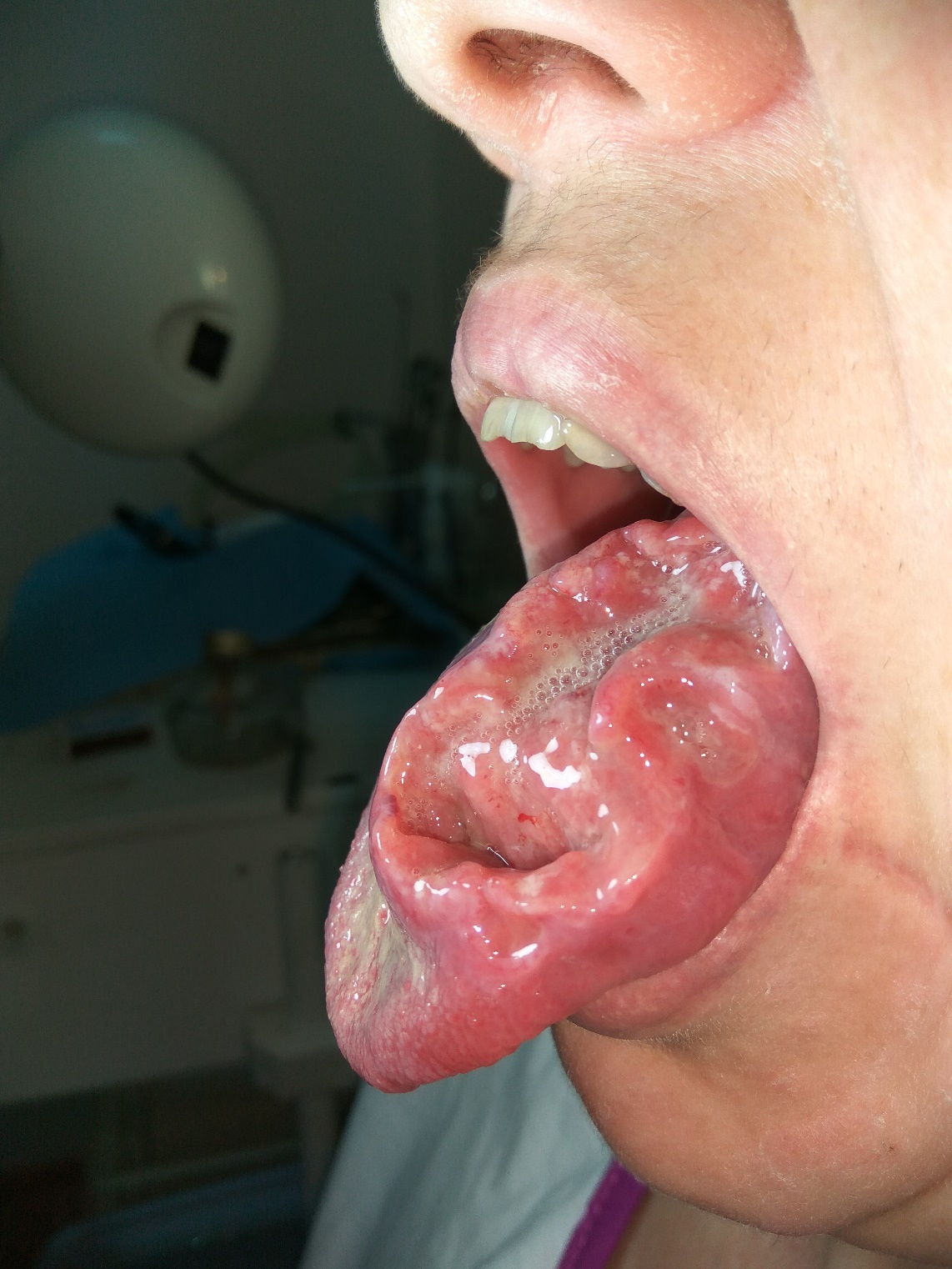 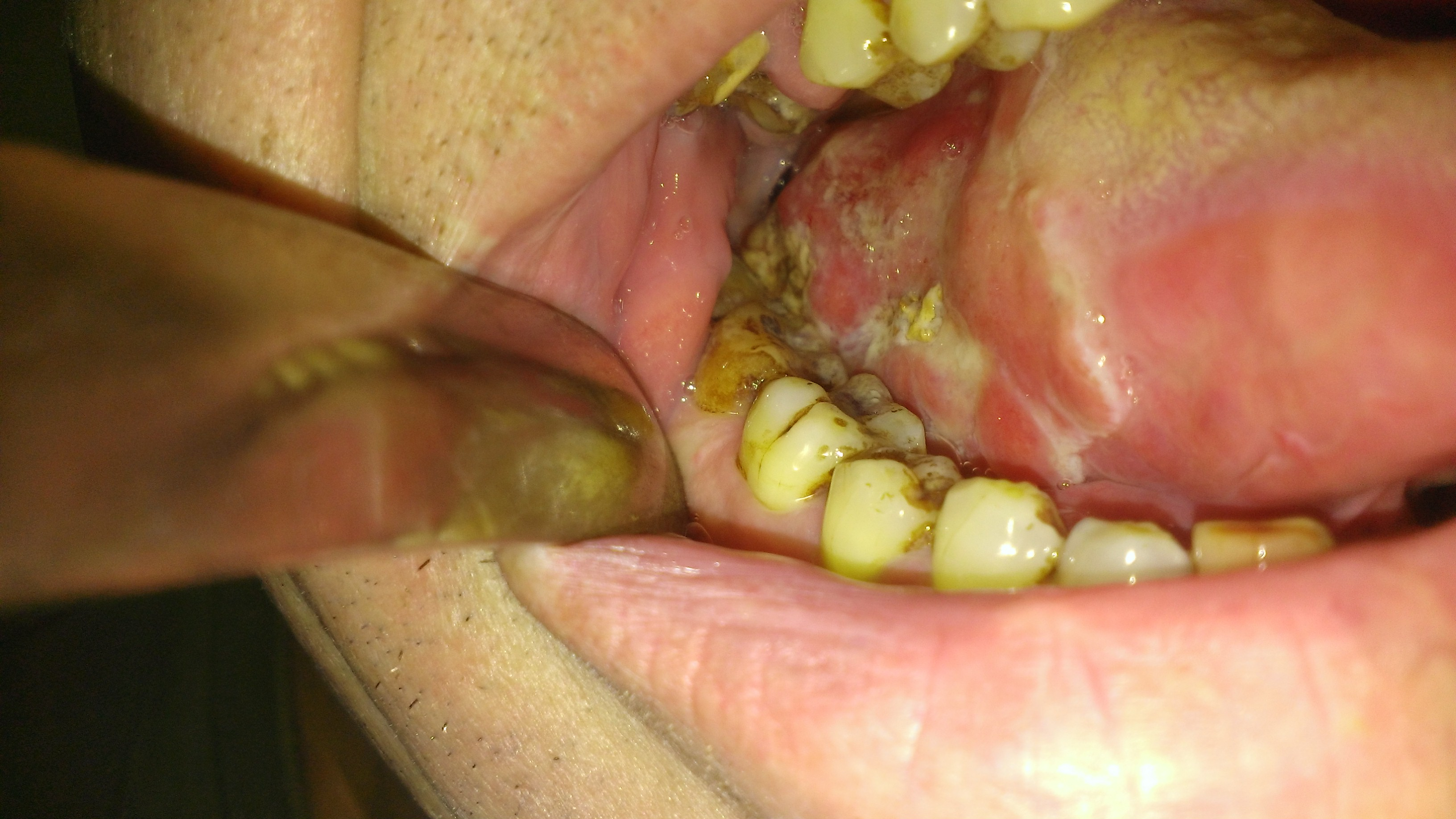 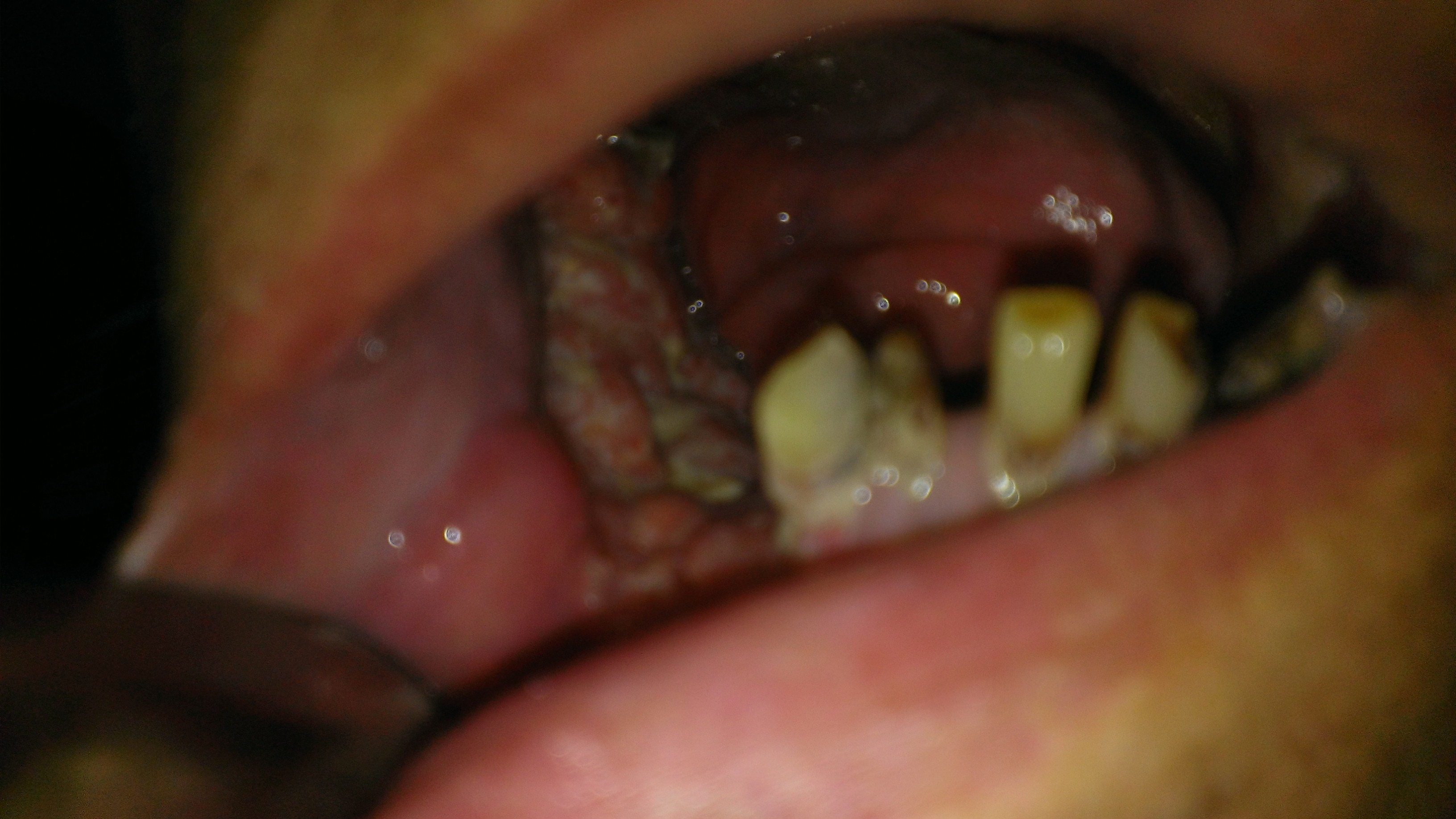 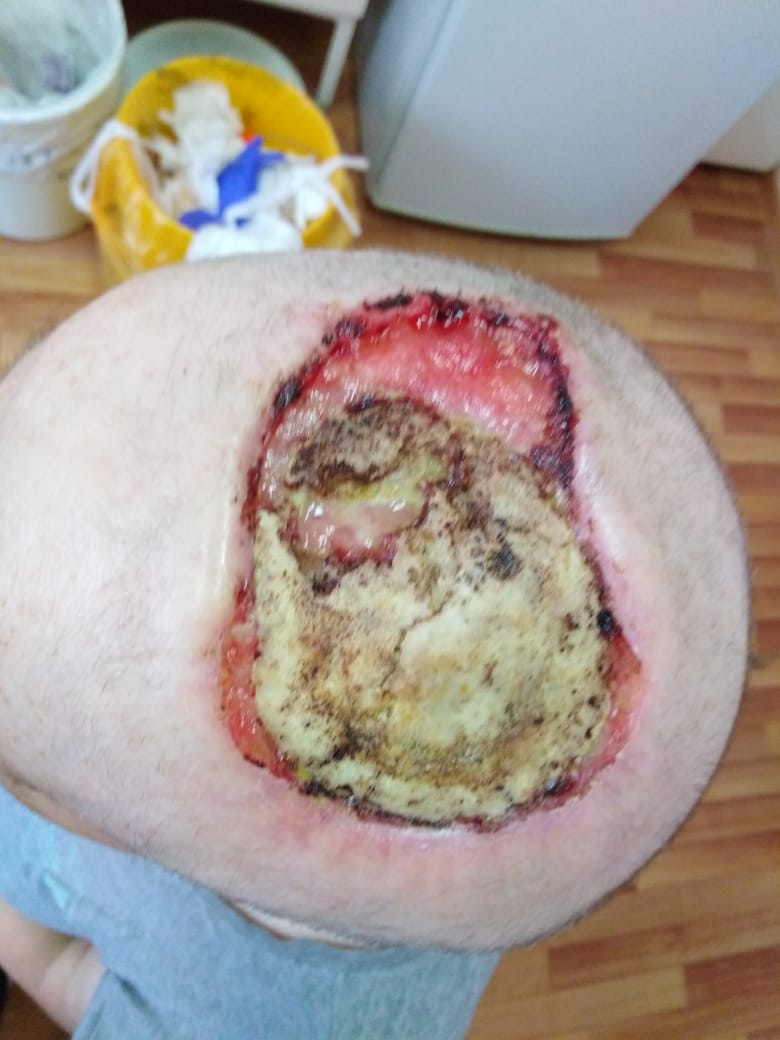 Участок разрушения
 костной ткани
Кости черепа
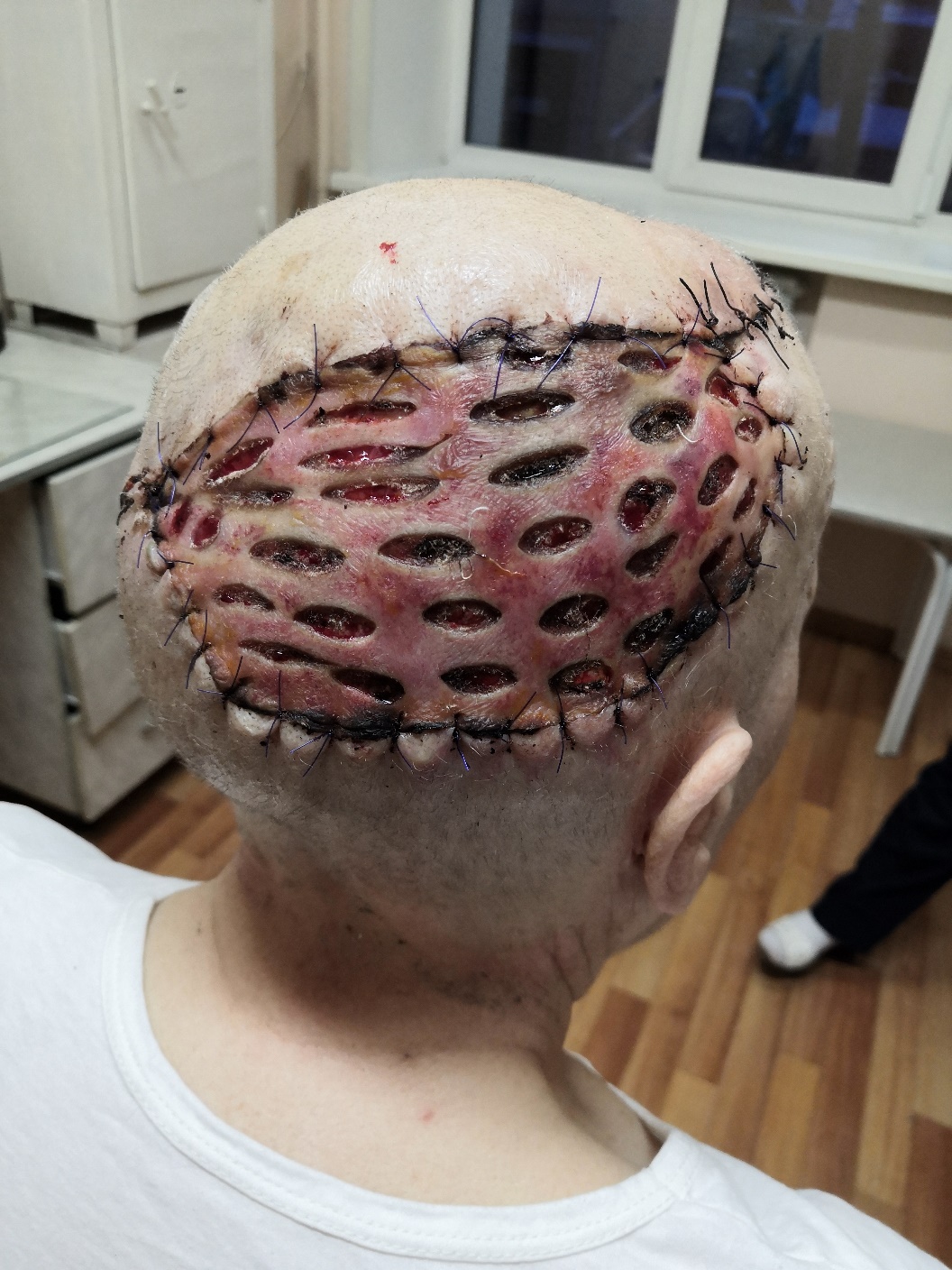 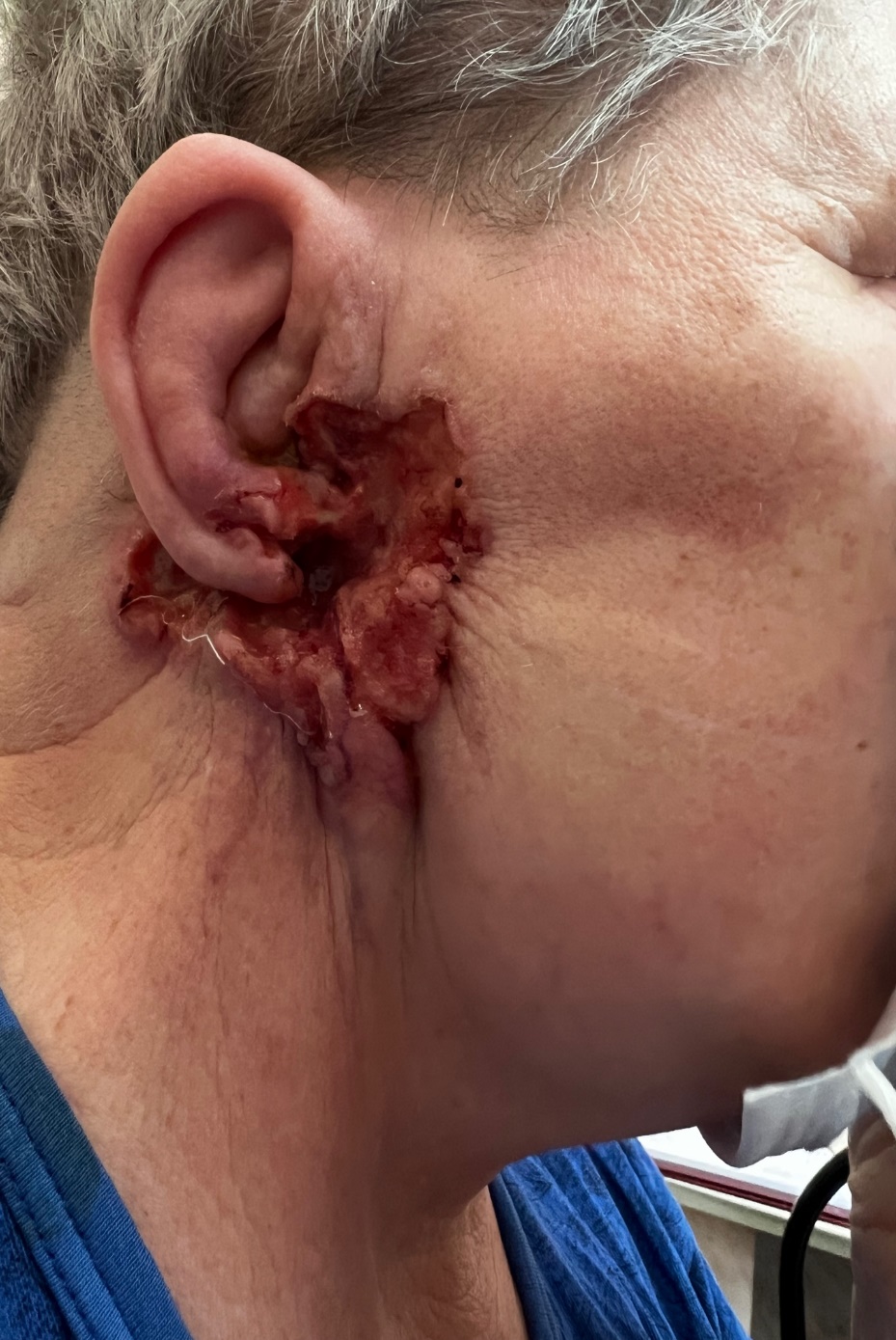 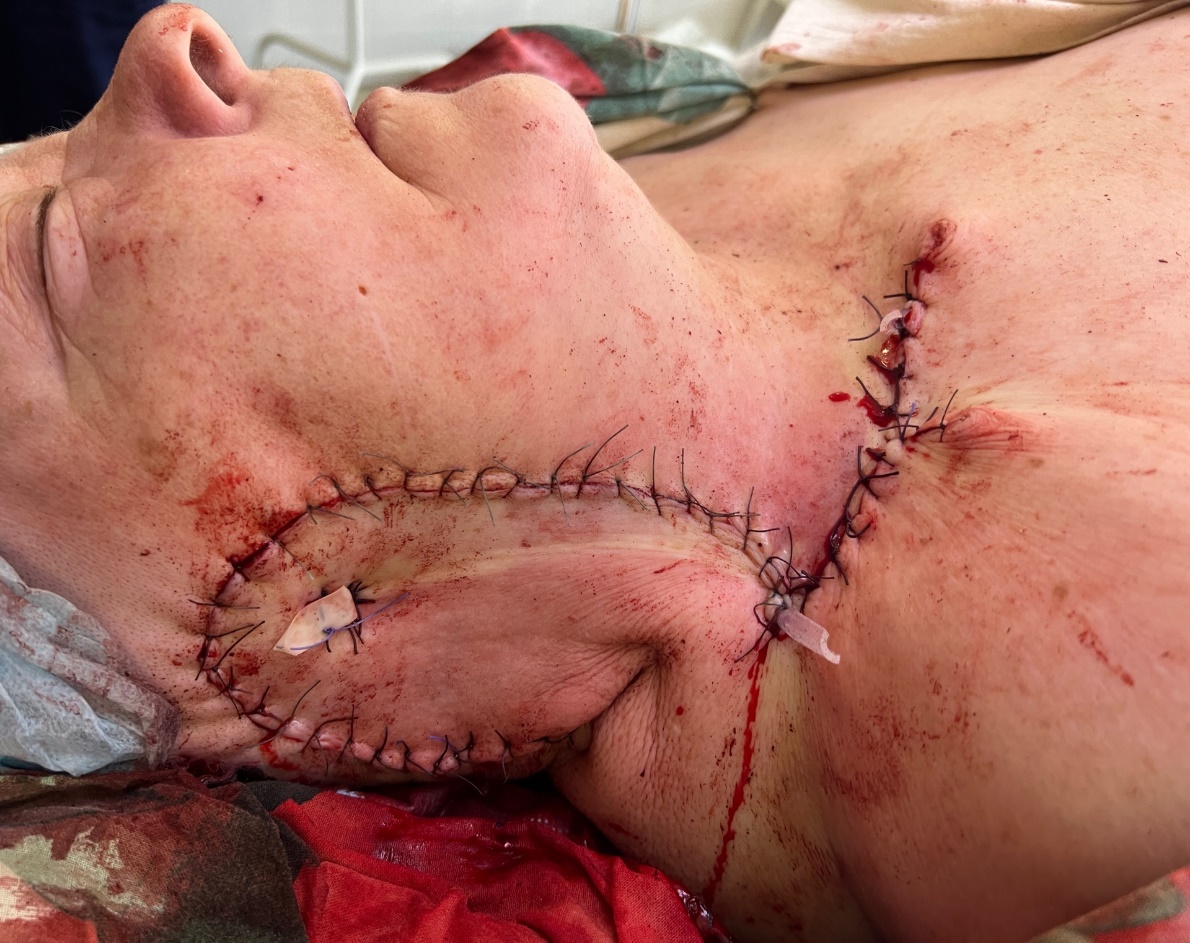 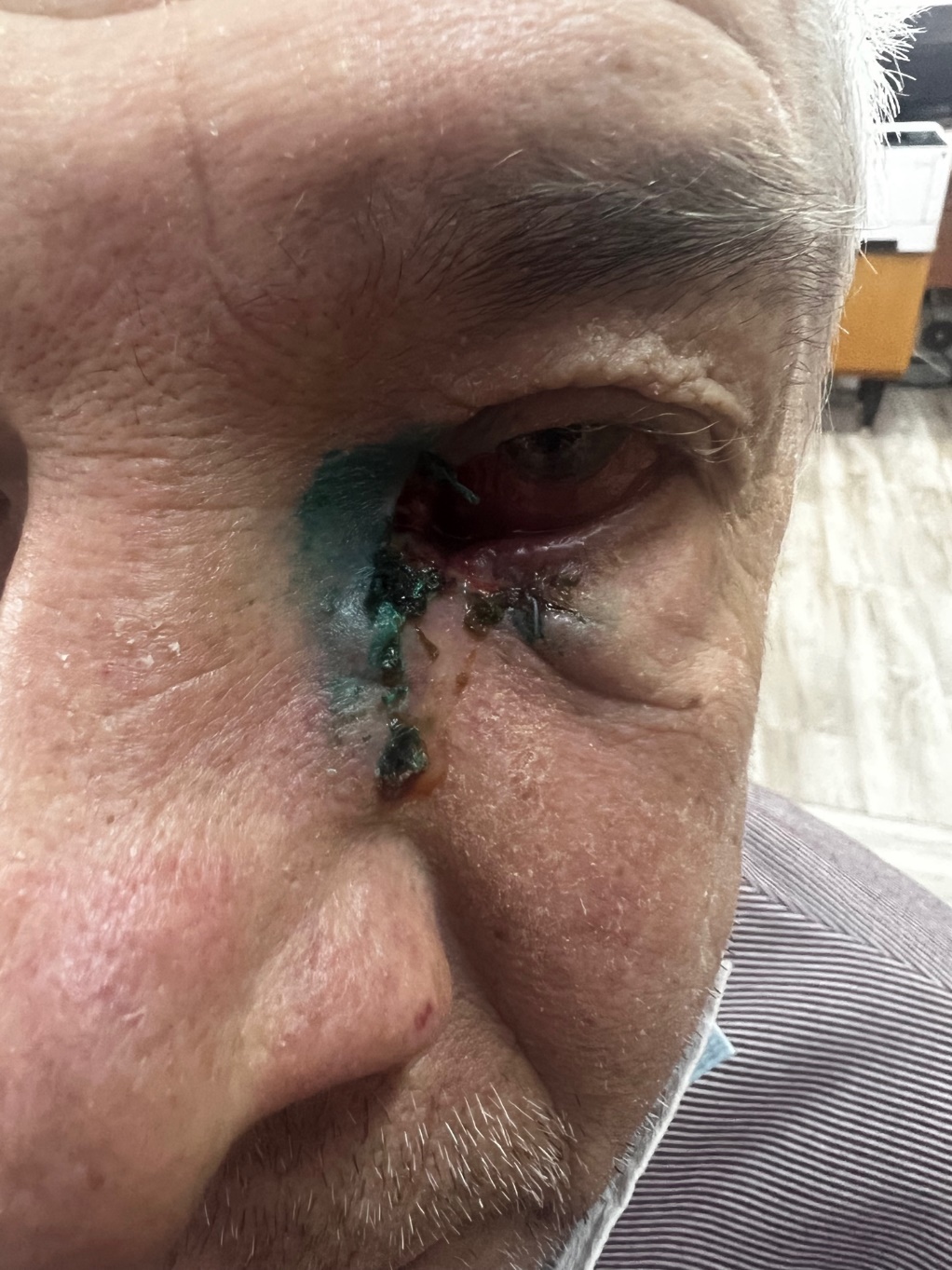 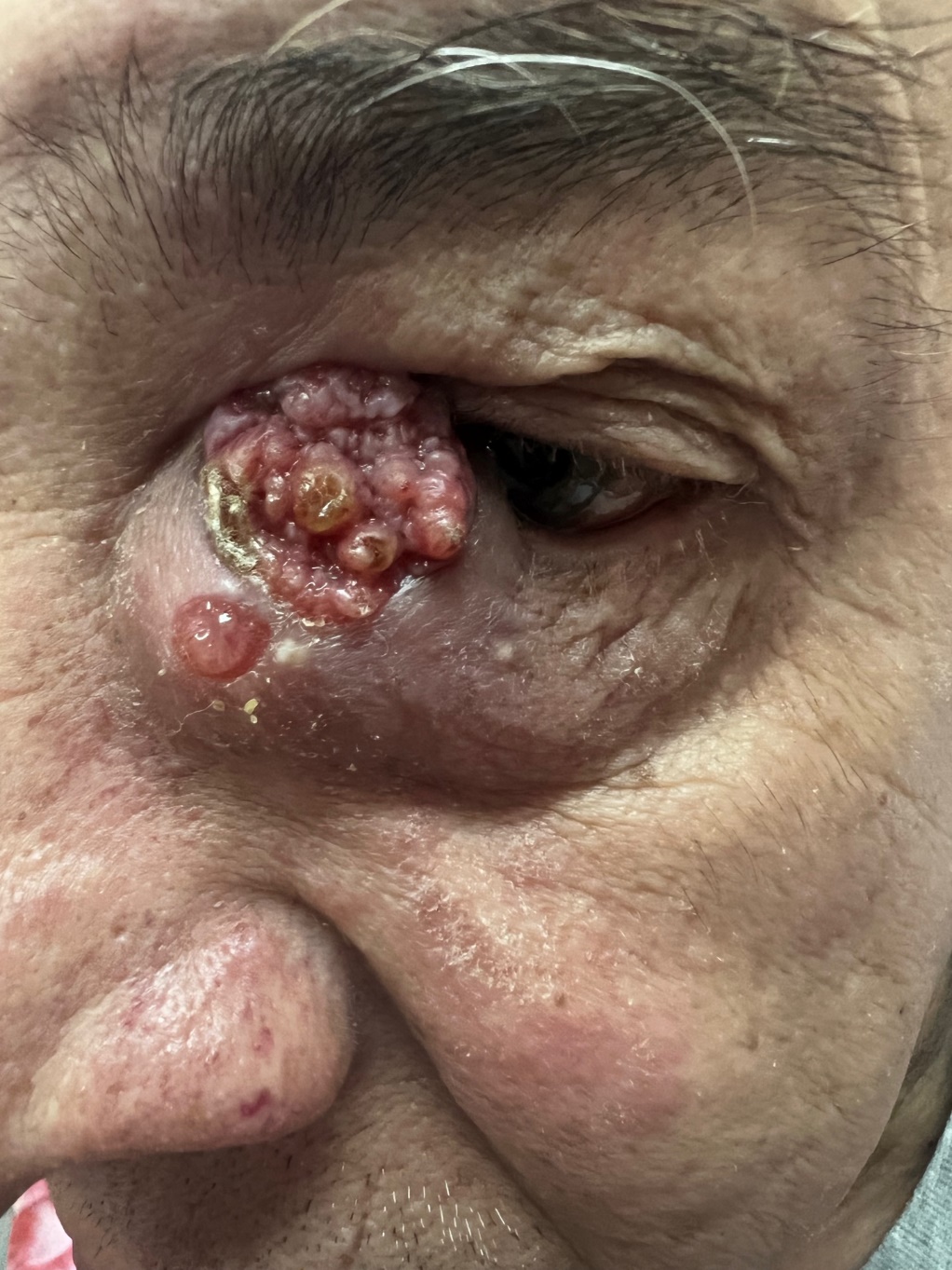 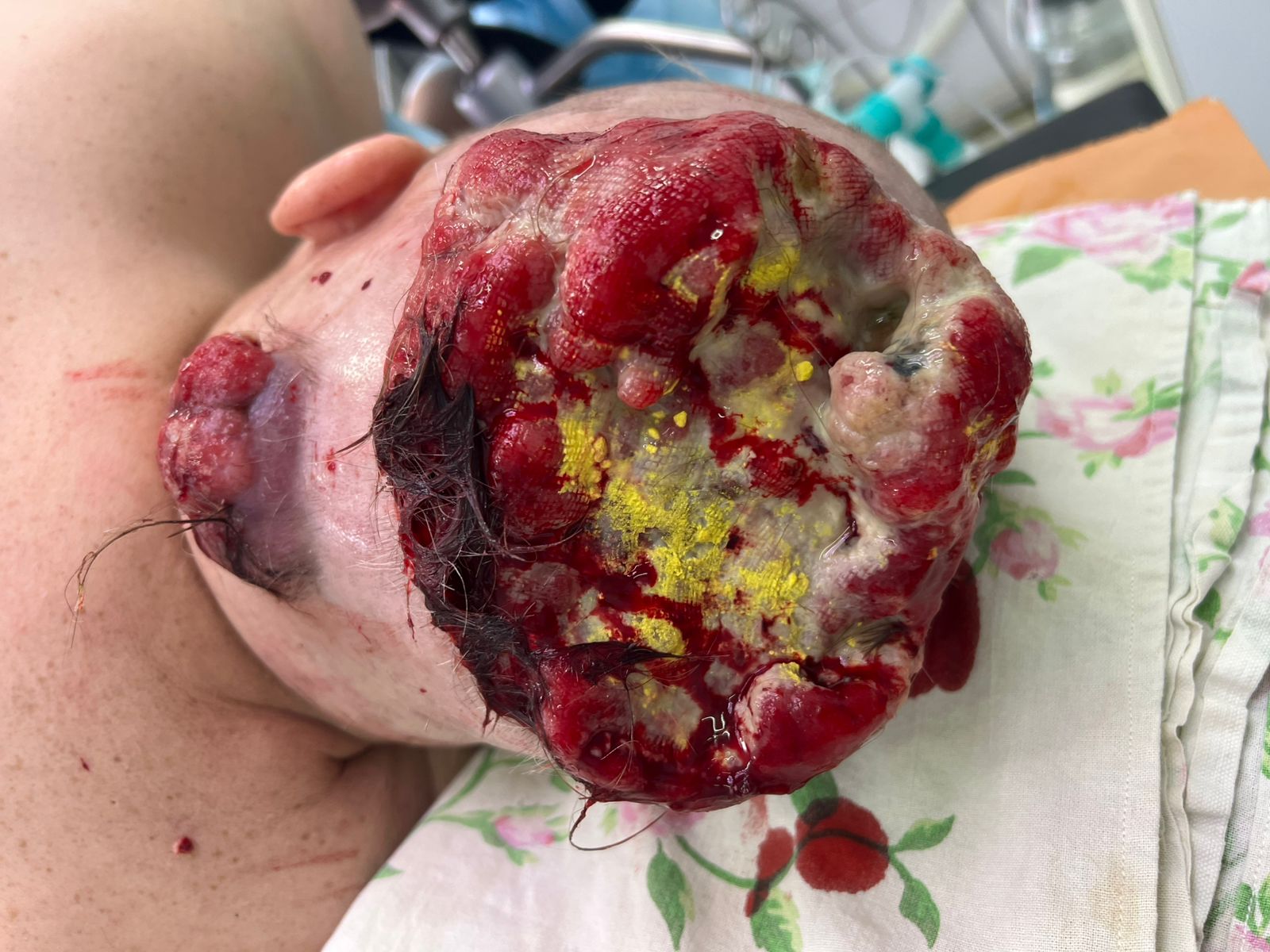 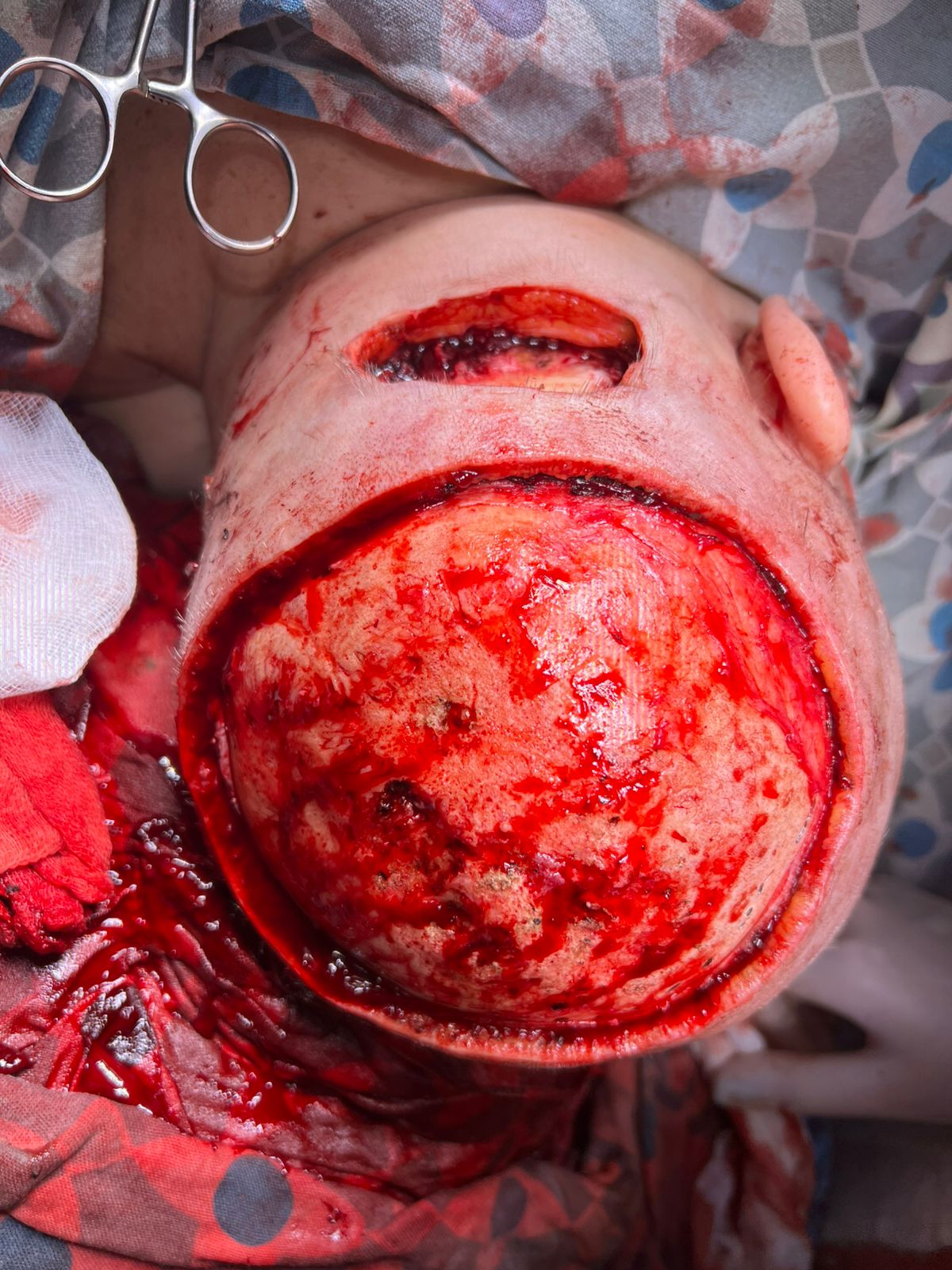 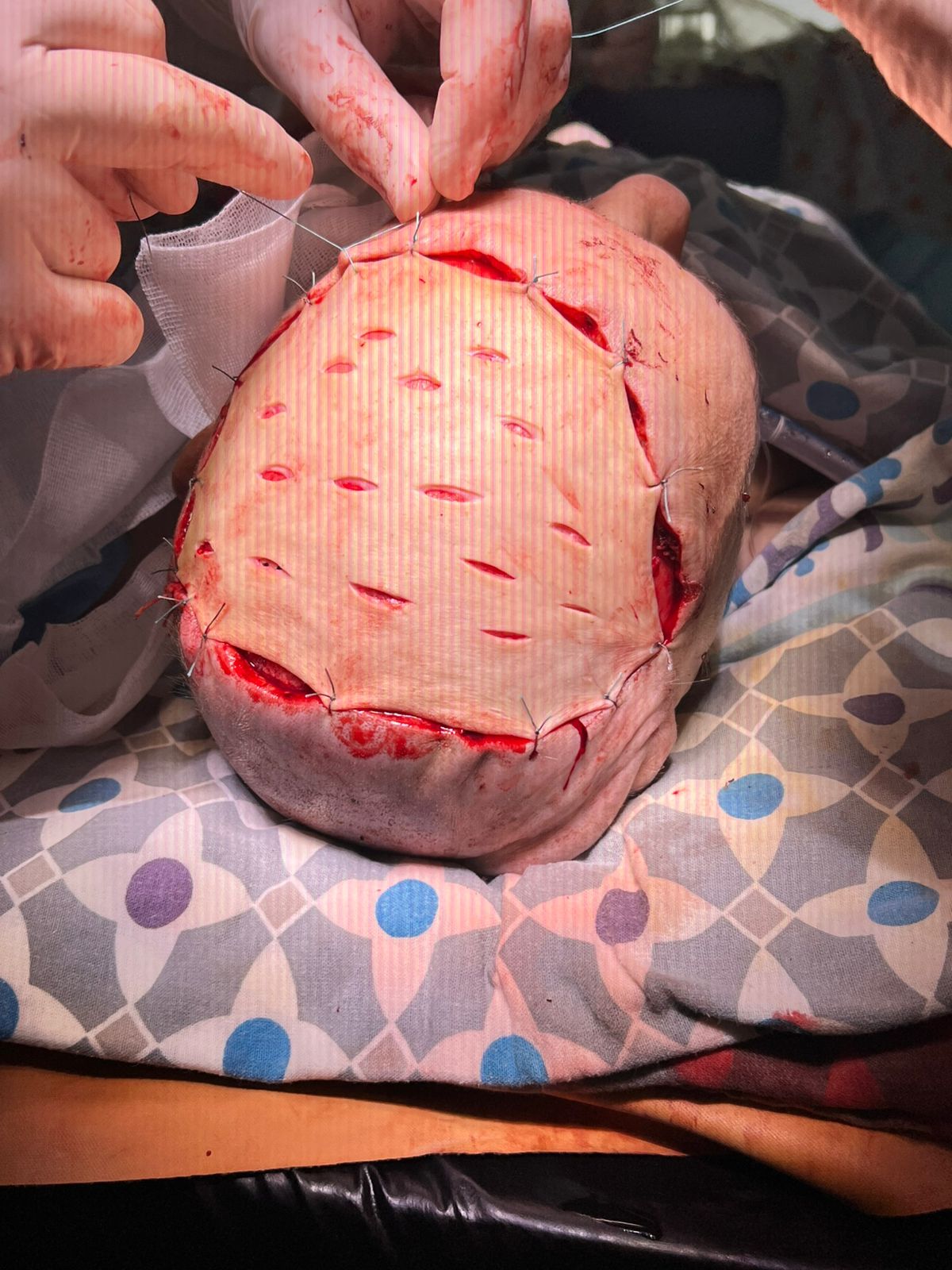 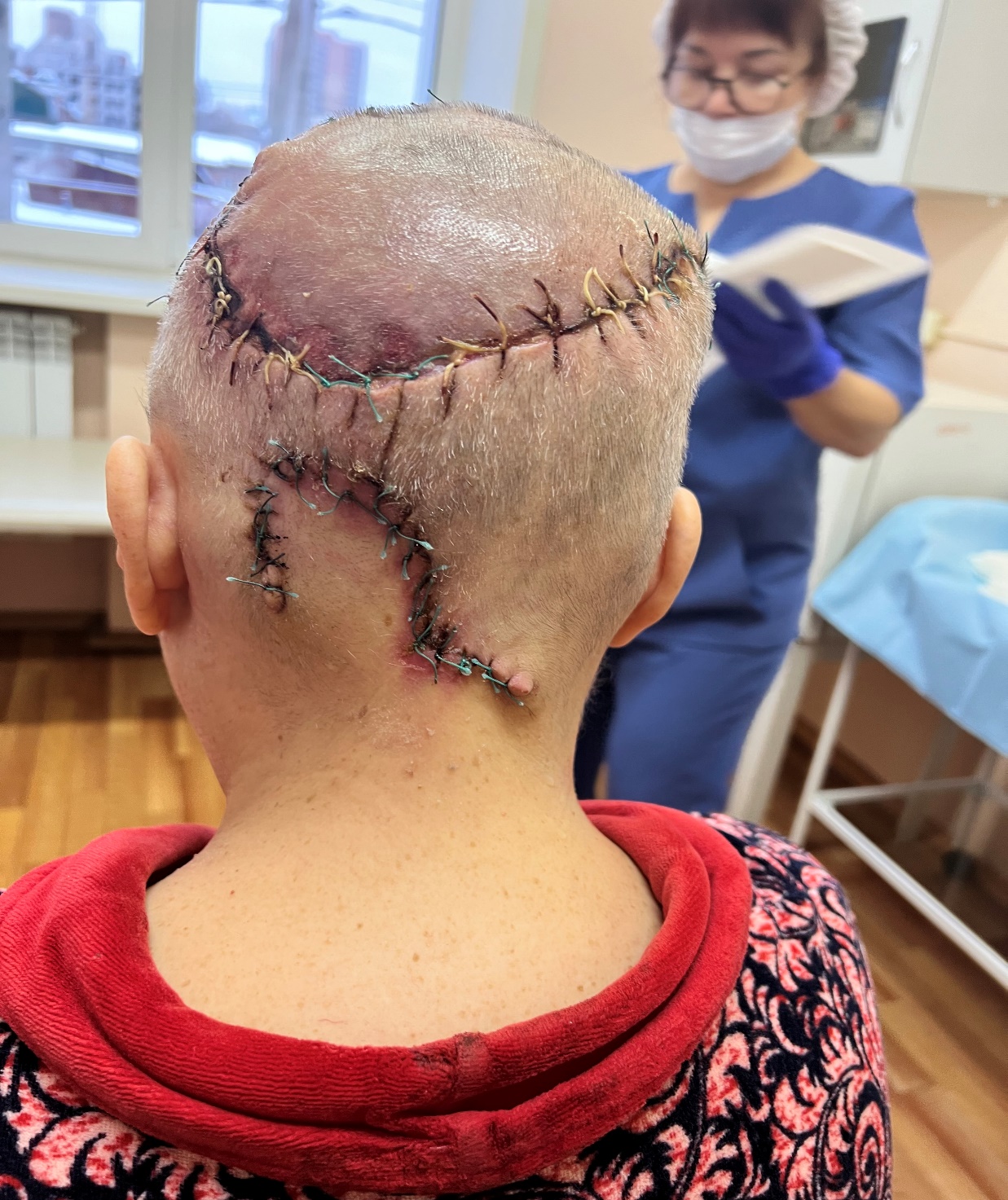 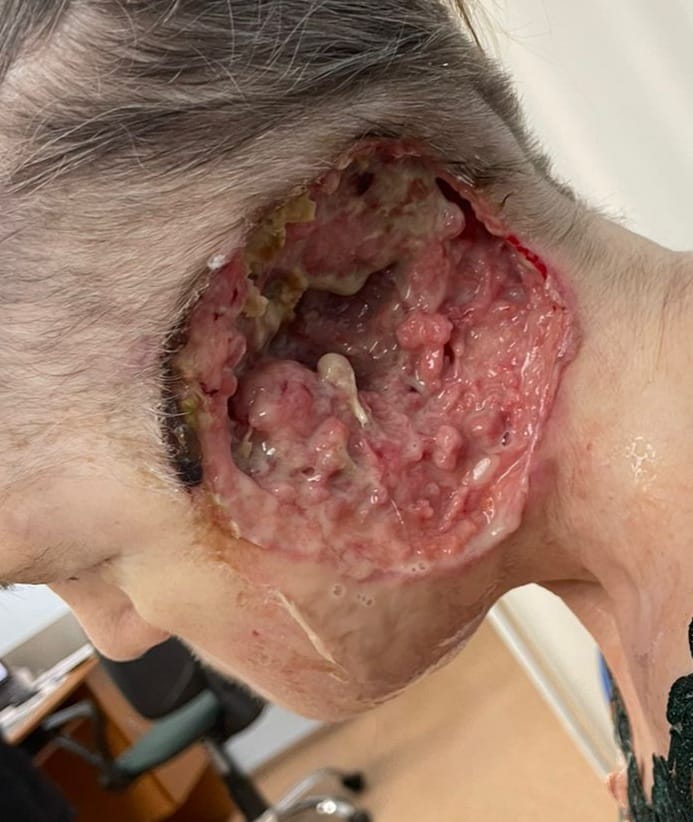 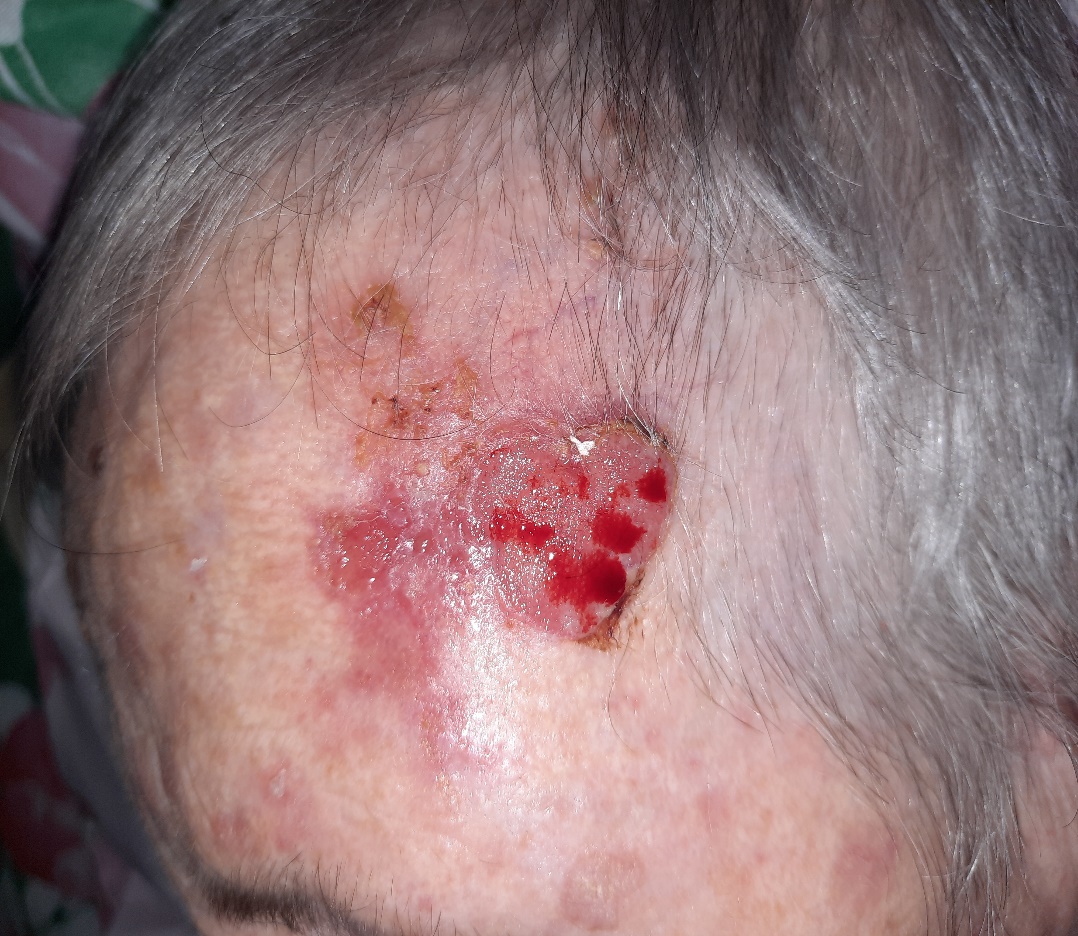 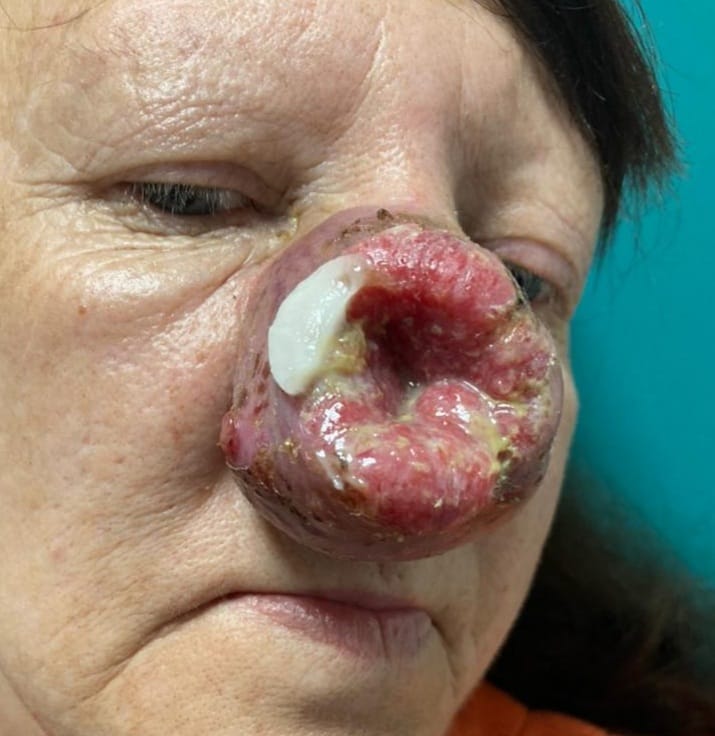 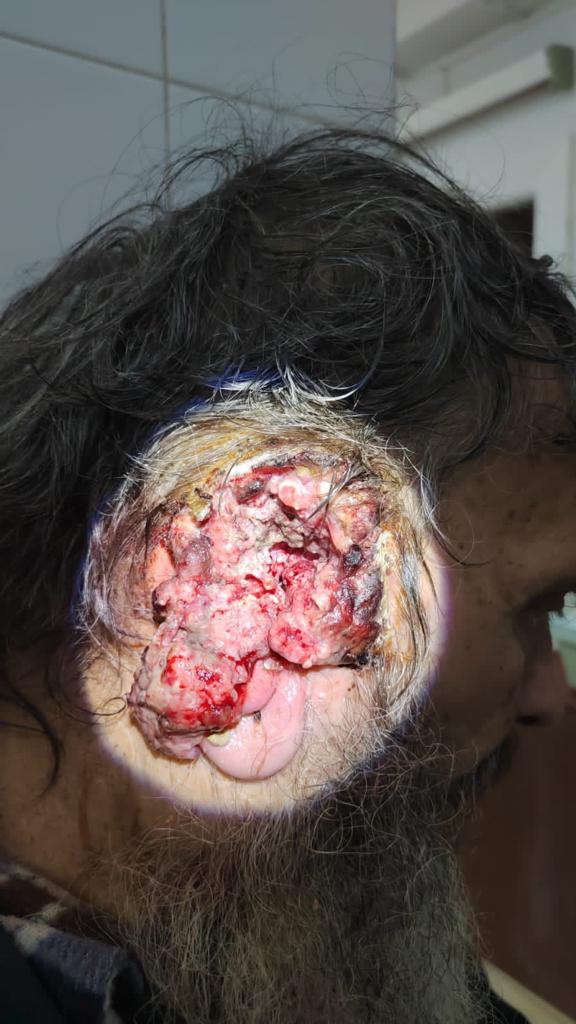 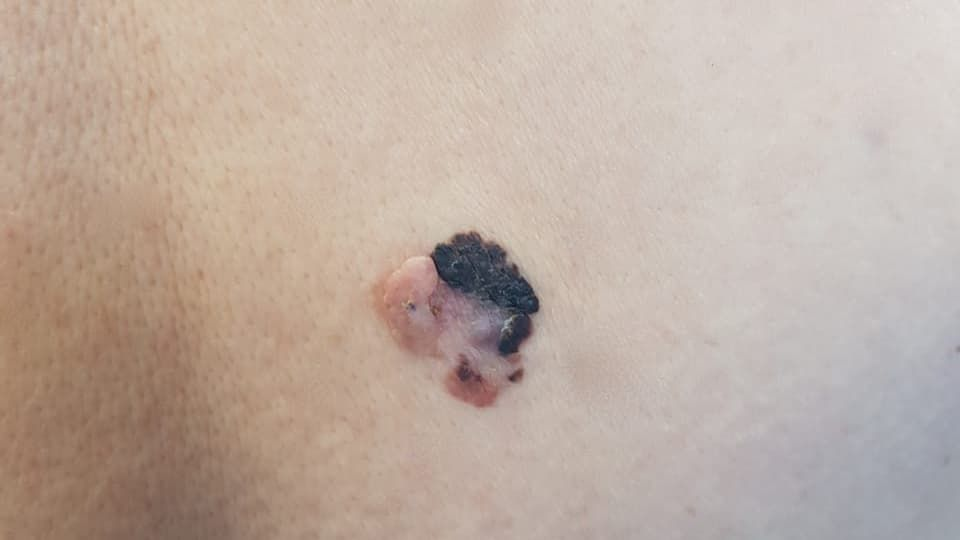 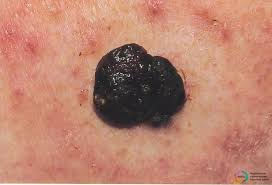 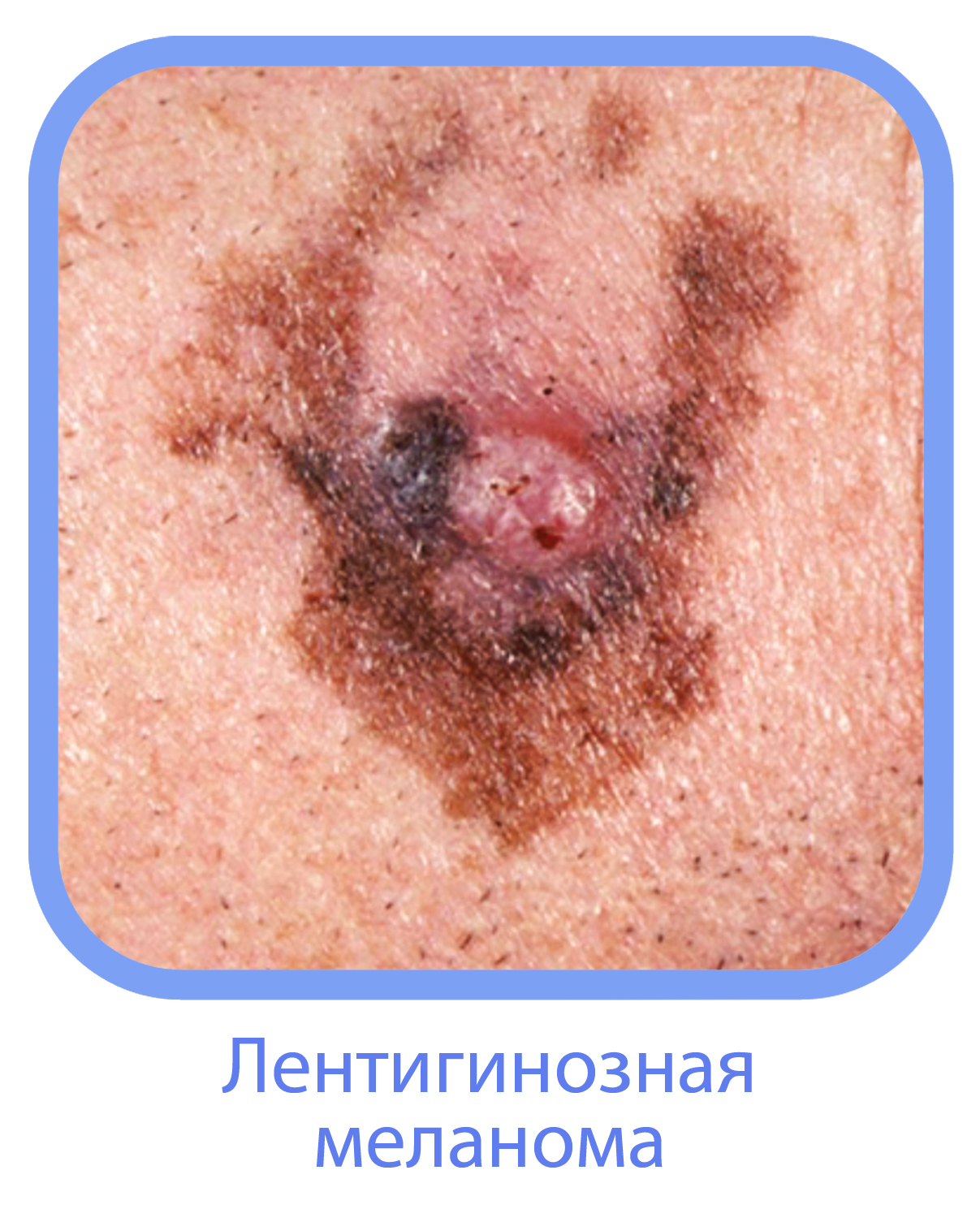 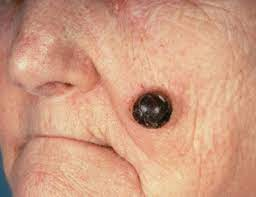 Благодарю за внимание!